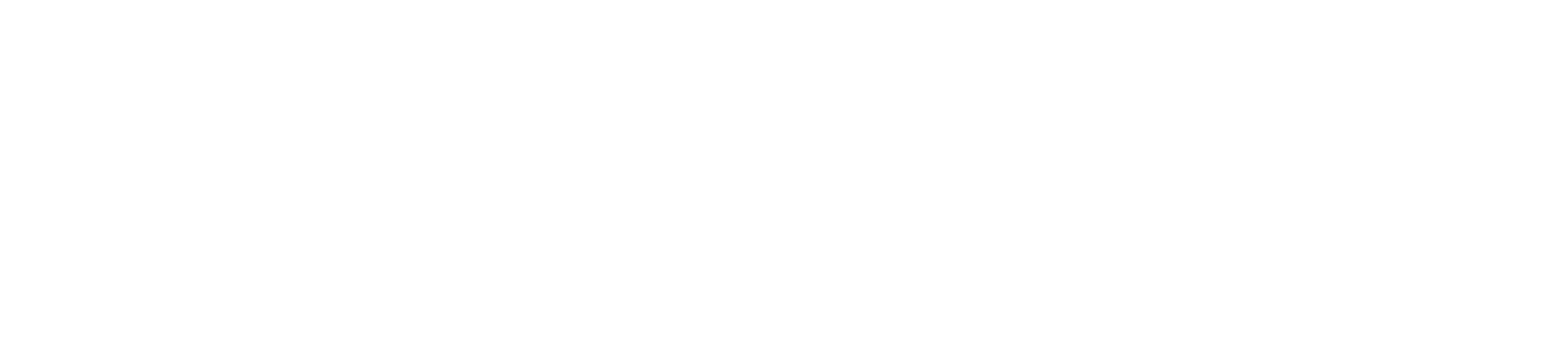 Informações Obrigatórias
ESTATUTO DA CRIANÇA E DO ADOLESCENTE
Nos termos da Lei 8069/1990 – Estatuto da Criança e do Adolescente – as crianças menores de 10 anos de idade deverão estar acompanhadas dos pais ou responsáveis para ingresso nas salas de exibição.

Art. 75. Toda criança ou adolescente terá acesso às diversões e espetáculos públicos classificados como adequados à sua faixa etária.
Parágrafo único. As crianças menores de dez anos somente poderão ingressar e permanecer nos locais de apresentação ou exibição quando acompanhadas dos pais ou responsável.

Para entrada de menores em filmes cuja classificação etária seja superior à idade da criança e não ultrapasse a classificação etária de “não recomentado para menores de 16 anos”, é permitido o acesso de crianças e adolescentes com idade menor que a Classificação Indicativa mediante apresentação de Formulário de Autorização que deve ser assinado no momento da compra pelos pais ou responsáveis. – Portaria 502/2021 – Ministério da Justiça.
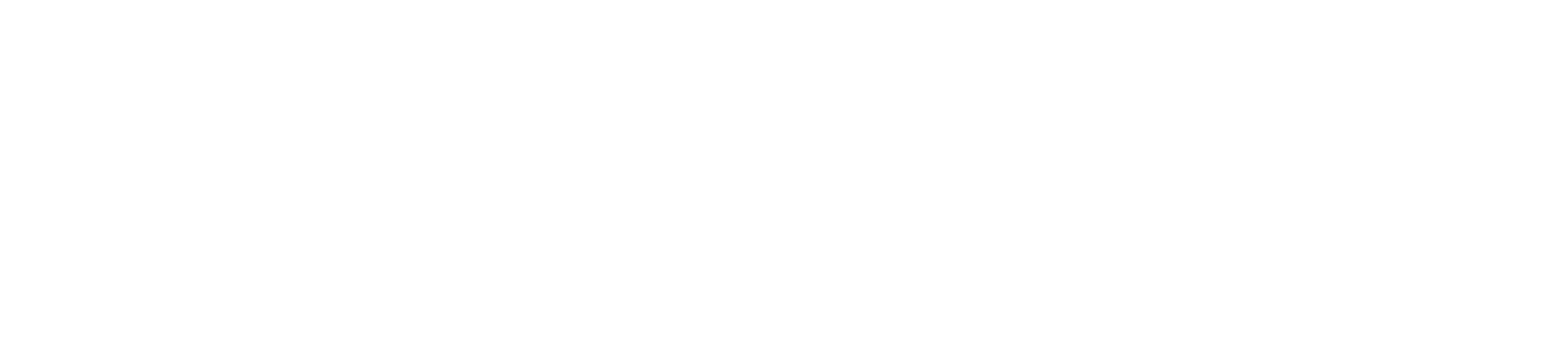 Classificação Indicativa
IMPORTANTE
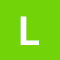 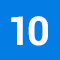 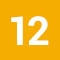 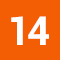 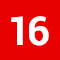 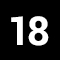 CRIANÇAS MENORES DE 10 ANOS: Sempre devem estar acompanhadas dos pais ou responsável com autorização assinada, inclusive nos filme com Classificação Livre.
Obrigatório a Apresentação do Documento de Identificação Oficial com Foto para Comprovação da Idade.
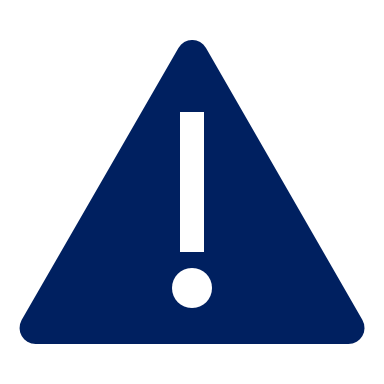